CHE LAVORO FAI?
I MESTIERI
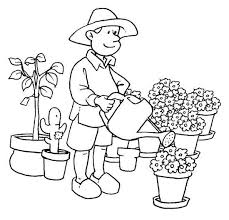 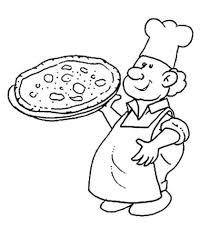 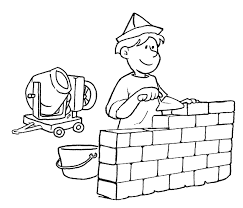 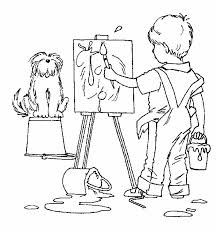 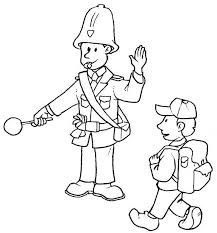 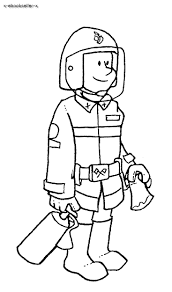 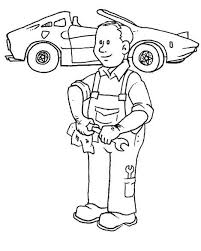 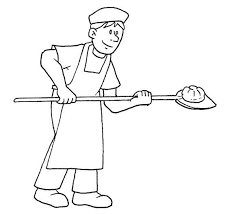 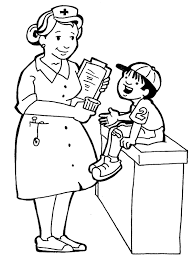 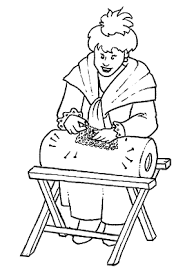 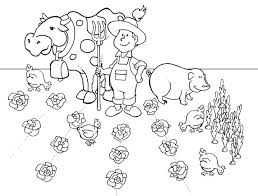 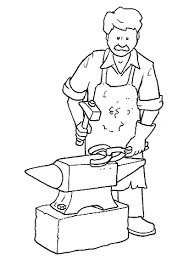 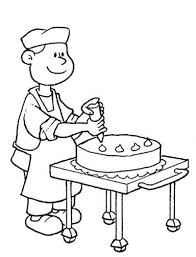 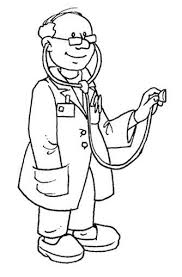 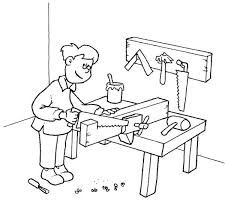 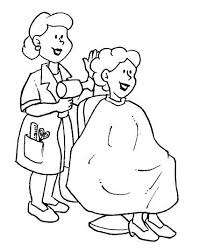 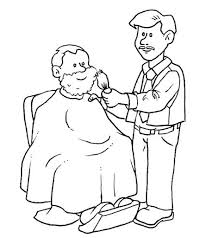 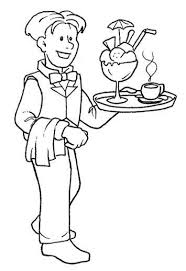 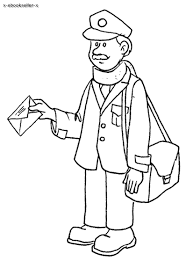 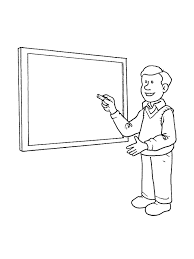 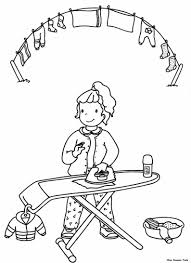 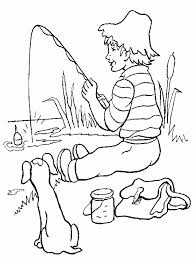 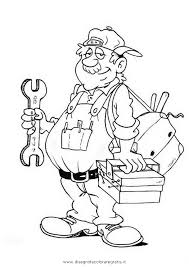 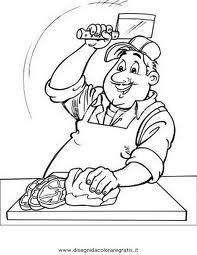 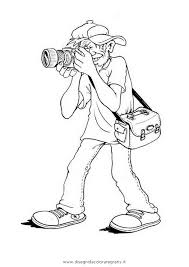 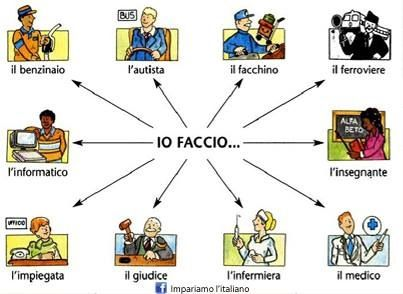 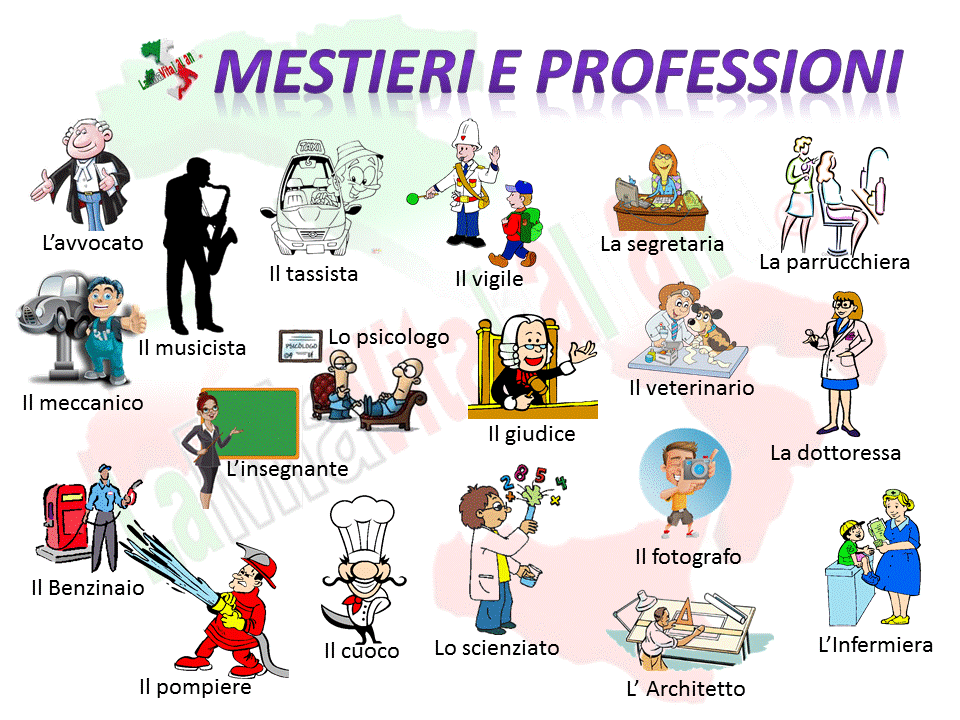 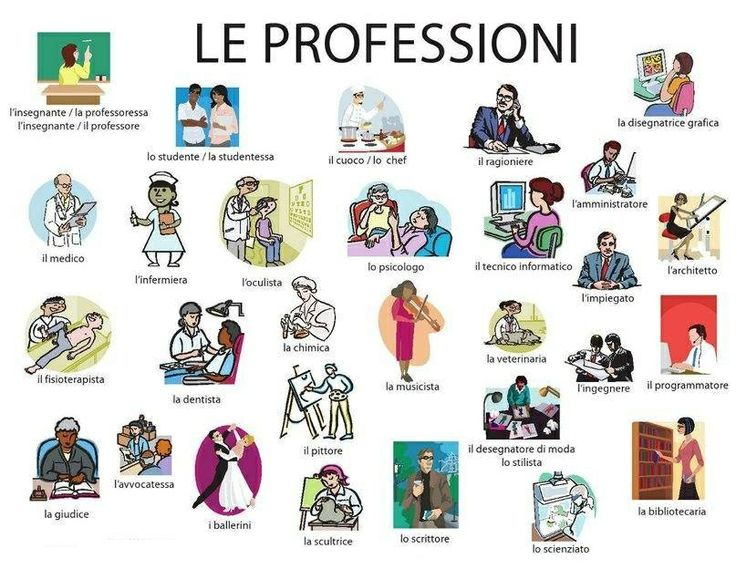 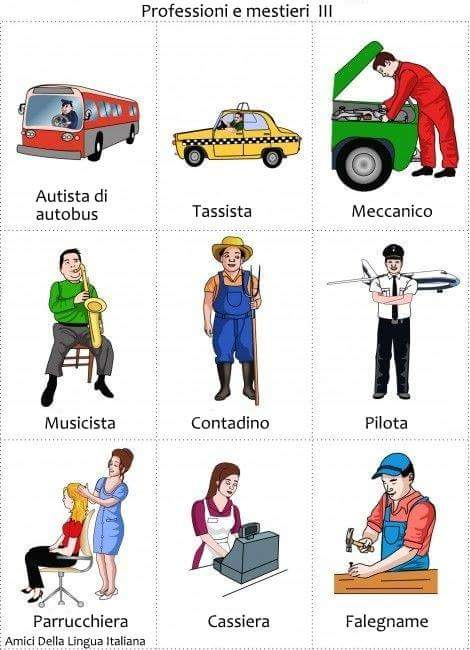 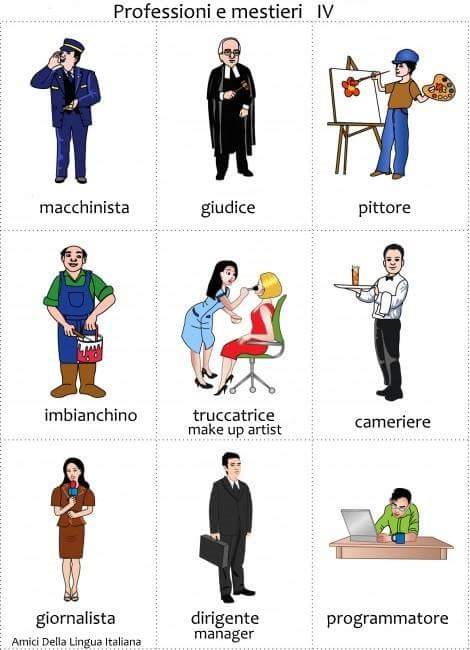 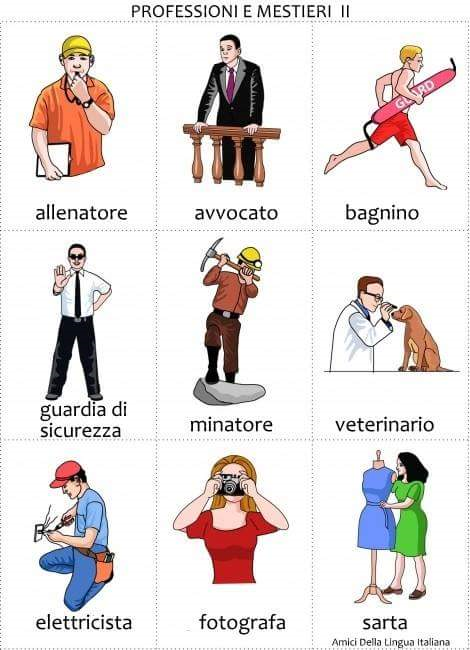 E TU CHE LAVORO FAI?